Indiana LSAMP Louis Stokes Alliance For Minority Participation
Colleen F. Manning, Ph.D., Stephen P. Hundley, Ph.D., &
Tabitha Campbell . 
1 Indiana University Indianapolis & 2 Goodman Research Group., Inc.
“When I first started research I did not know what I was doing … I like the confidence that I [now] have to do research.”
“When I started school, I didn’t think I was going to do grad school but as I’ve been through it that’s definitely what I want to do.”
“Having the opportunity to perform undergraduate research is not only a resume-builder, it allows you to find your path.”
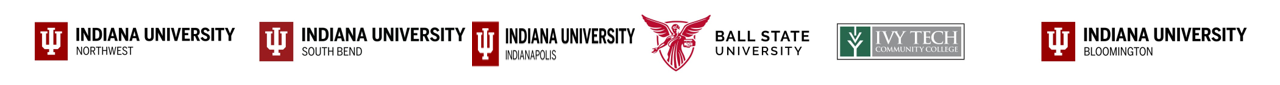 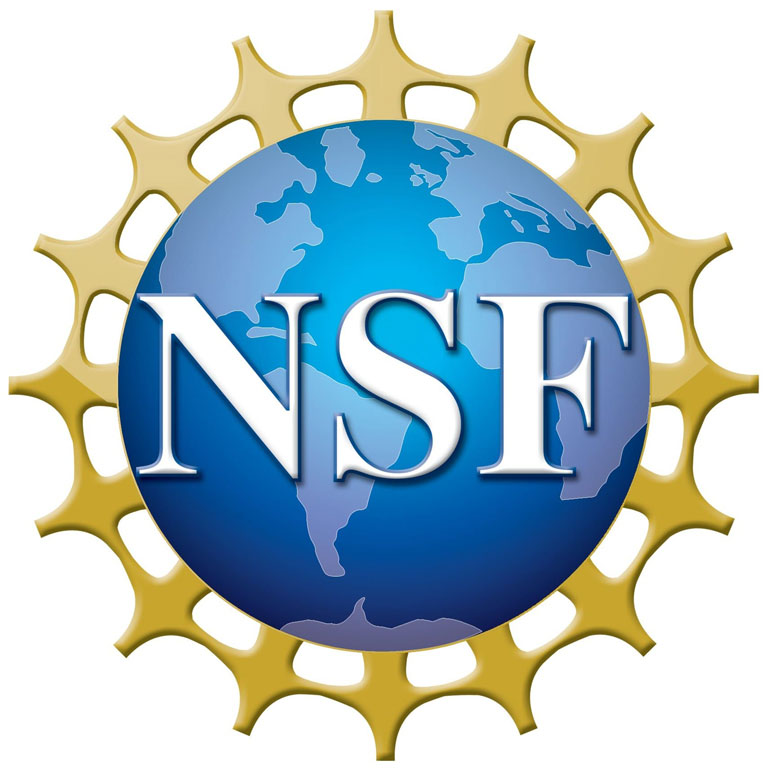 The Louis Stokes STEM Pathways Implementation-Only Alliance: Indiana LSAMP is funded by the National Science Foundation, award number EES 2308500, 2023-2028. Any opinions, findings, and conclusions or recommendations expressed in this poster are those of the authors and do not necessarily reflect the views of the National Science Foundation.